The Kim Foundation
Founded in honor of Larry Courtnage’s Daughter, Kim
We strive to:
Connect people to resources
Provide grants to local non-profits
Increase awareness about mental health and suicide prevention
Break down stigma often associated with seeking mental health care
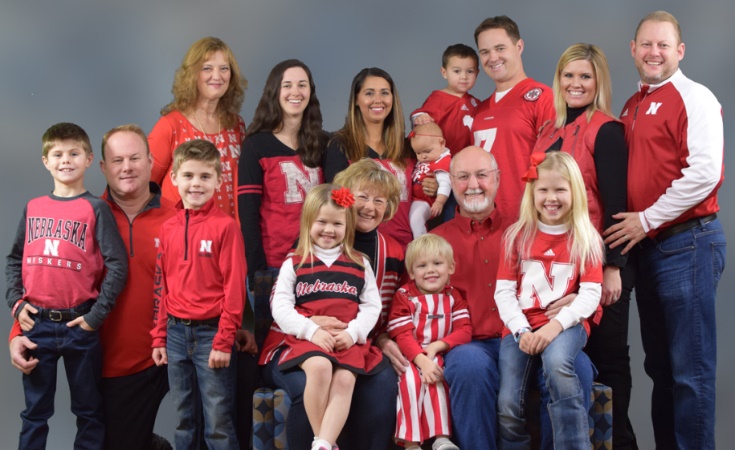 Larry and Kathy Courtnage 
Family
The Kim Foundation Website Resources
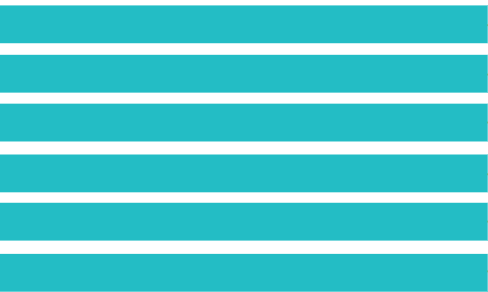 About Mental Illness
COVID-19 Resources
Emergency Response Resources
Local and National Resources
Regional Map of Nebraska
Support Groups in Nebraska
The Kim Foundation Website Resources
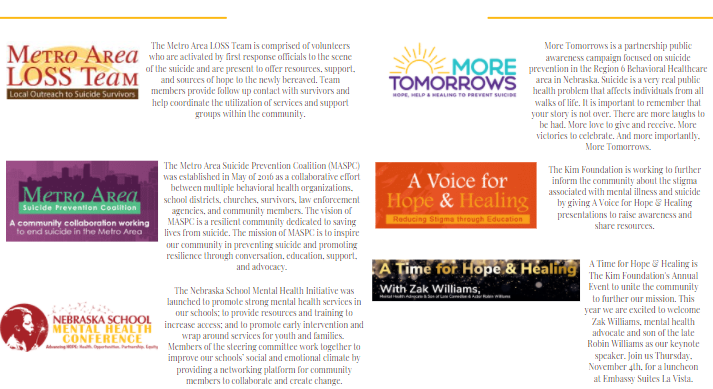 Support Groups in Nebraska